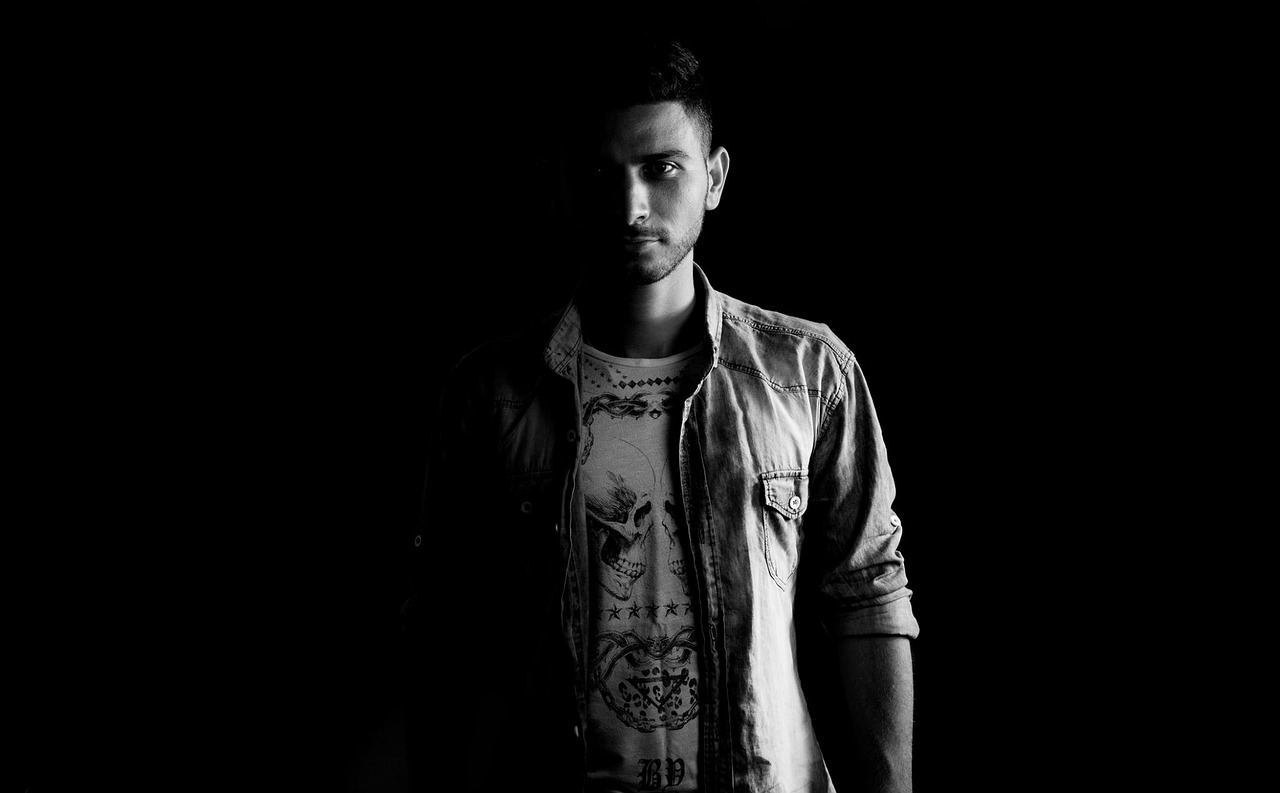 The Deeds of the Flesh
Galatians 5:19-21 				         Part 1
The List:
“...immorality, impurity, sensuality, idolatry, sorcery, enmities, strife, jealousy, outbursts of anger, disputes, dissensions, factions, envying, drunkenness, carousing, and things like these...” (Galatians 5:19-21)
Immorality
Immorality – illicit sexual intercourse
This is a bigger problem than we realize.
Mark 7:21;  Acts 15:20
Warnings appear in 1 & 2 Corinthians, Galatians, Ephesians, Colossians, 1 Thessalonians and Revelation!
Protect yourself!
Impurity
Impurity literally means uncleanness. (cf. 2 Corinthians 12:21; Ephesians 4:19; 5:3; 1 Thessalonians 4:3)
We need to think about what might make us unclean!
Matthew 15:17-20
2 Corinthians 6:17
What might defile our hearts?
Sensuality suggests unbridled lust or a complete absence of restraint and decency.
Peter helps us to see this practically.
1 Peter 4:3
2 Peter 2:7-8
It is easy to see this in the world. However, ...
Matthew 5:7-8
Matthew 7:3-5
Sensuality